Виды искусства
Подготовила: Лиманская Анна, 8 б
Искусство - специфический вид отражения и формирования действительности человеком в процессе художественного творчества в соответствии с определенными эстетическими идеалами. 

Виды искусства разделяются на 3 основных вида:
1) Пространственные;2) временные;3) пространственно-временные.
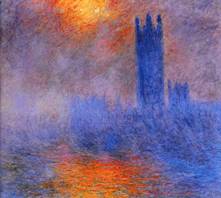 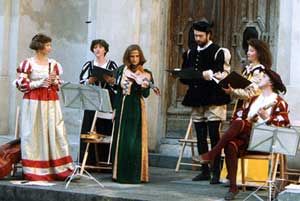 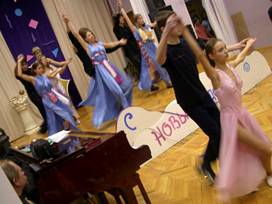 1. ПРОСТРАНСТВЕННЫЕ
ВИДЫ ИСКУССТВА

Пространственные искусства подразделяются: - на изобразительные искусства: 
живопись, скульптура, графика, фотоискусство и другие; 
неизобразительные искусства: 
архитектура, 
декоративно-прикладное искусство и 
художественное конструирование (дизайн).
ПРОСТРАНСТВЕННЫЕ Изобразительные искусства
Изобразительное искусство — вид искусства, главной особенностью которого является отражение действительности в наглядных, зрительно воспринимаемых образах.                              К изобразительным искусствам относятся:
живопись,
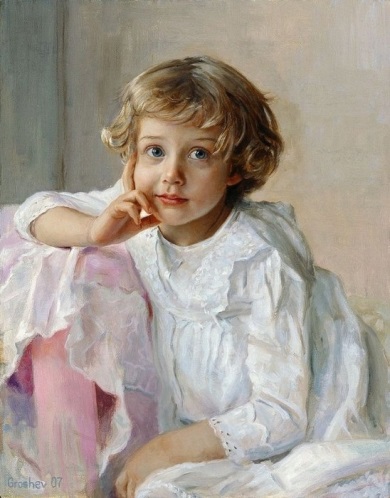 графика,
фотоискусство
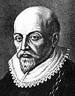 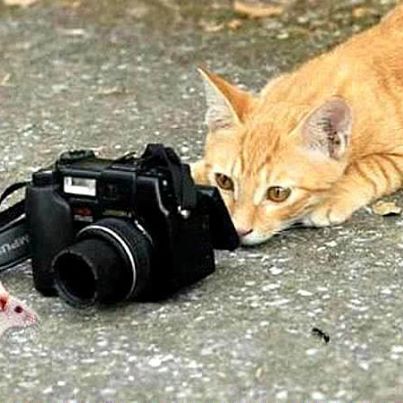 скульптура,
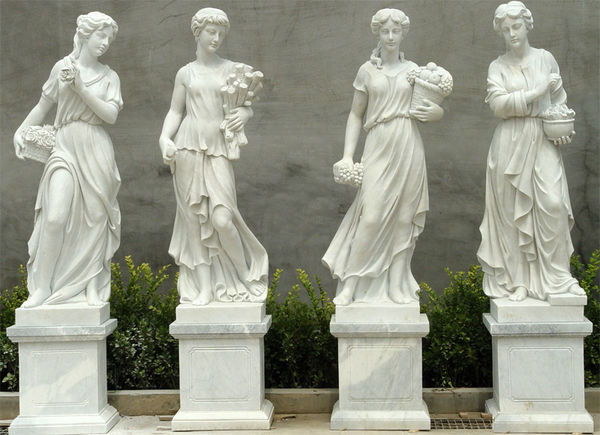 ЖИВОПИСЬ - вид изобразительного искусства, произведения которого создаются на плоскости посредством цветных материалов. 
Живопись подразделяют на:
станковую
монументальную
декоративную
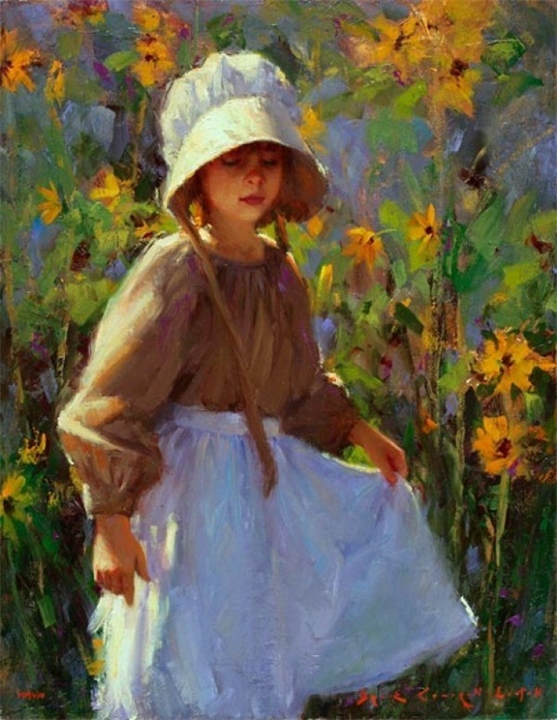 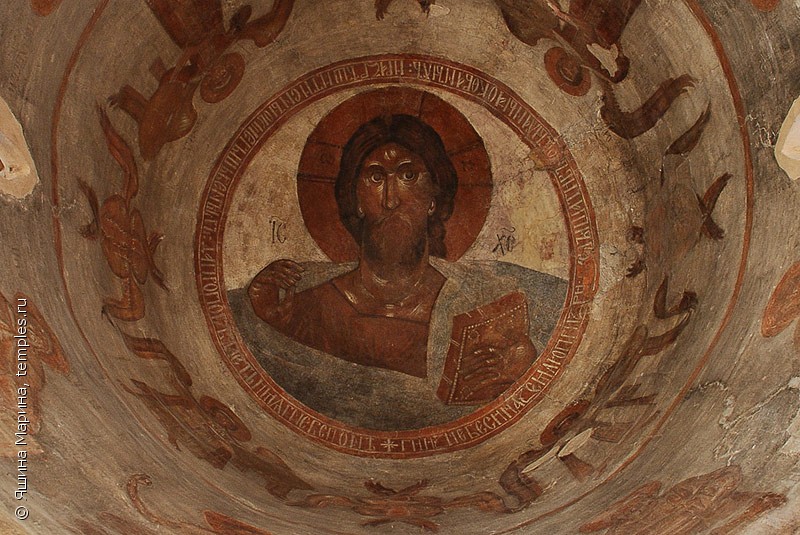 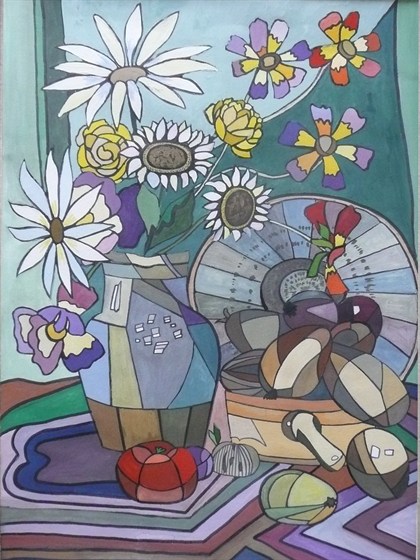 ГРАФИКА - искусство изображения предметов контурными линиями и штрихами. Иногда в графике допускается применение цветных пятен.
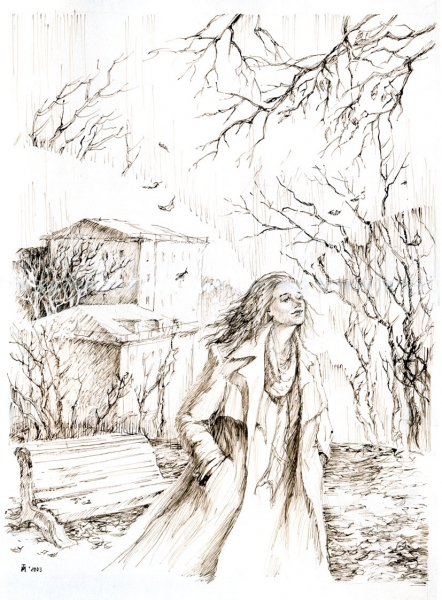 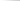 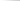 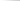 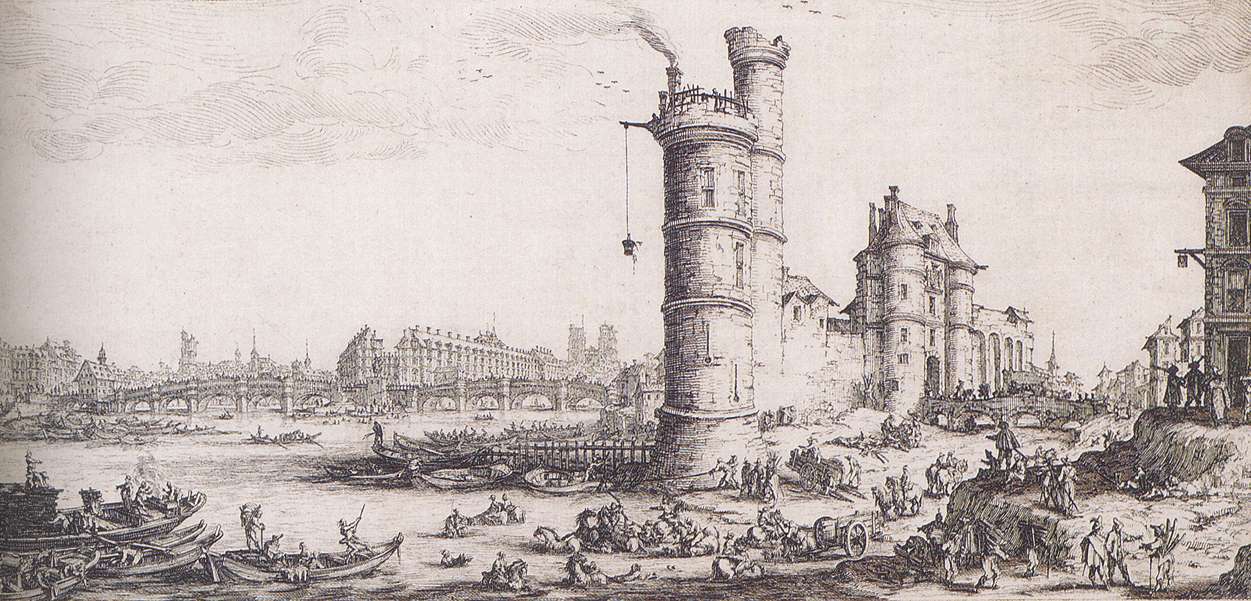 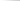 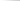 СКУЛЬПТУРА - вид изобразительного искусства, произведения которого имеют физически материальный, предметный объем и трехмерную форму, размещенную в реальном пространстве. 
Главными объектами скульптуры являются человек и изображения животного мира. Основными разновидностями скульптуры являются круглая скульптура и рельеф.
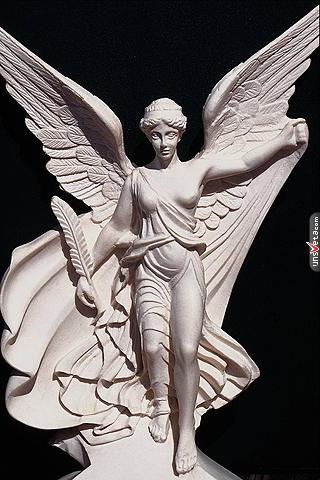 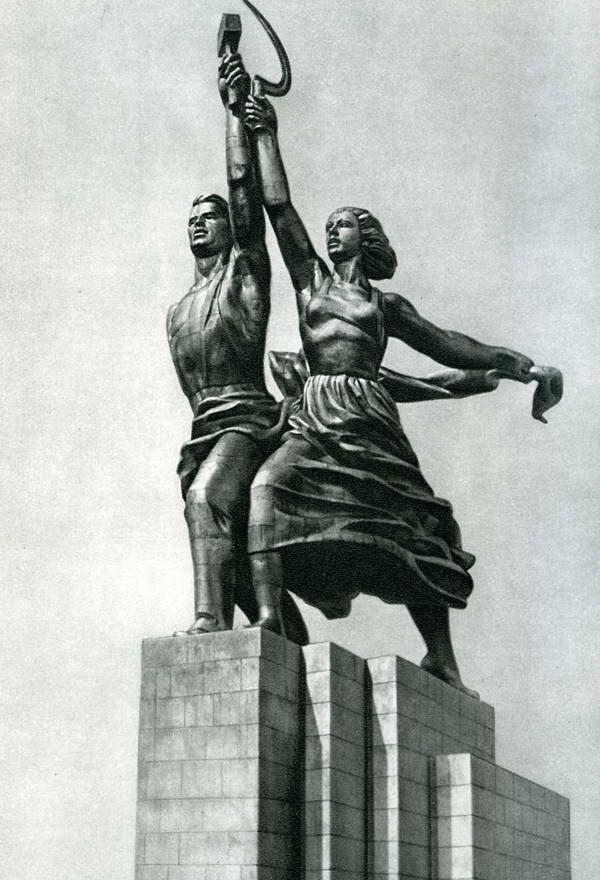 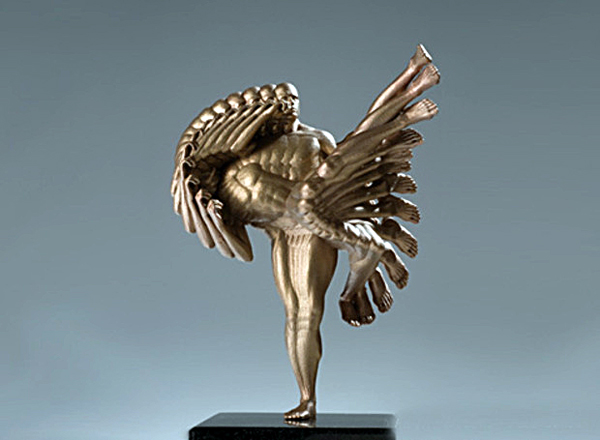 ФОТОИСКУССТВО - искусство создания художественной фотографии
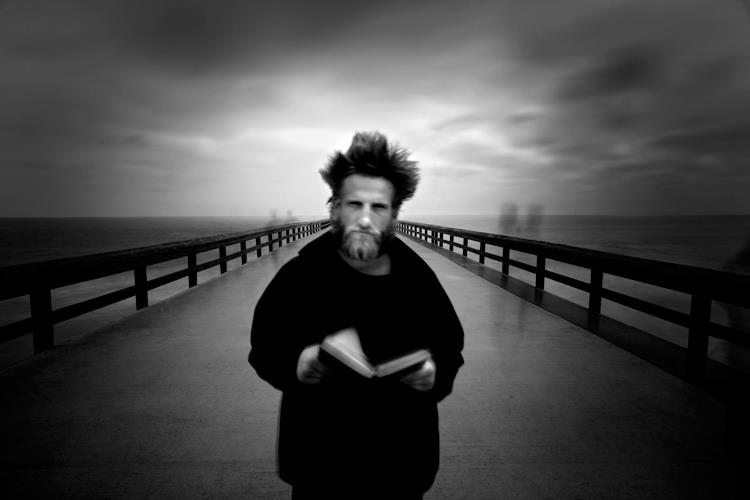 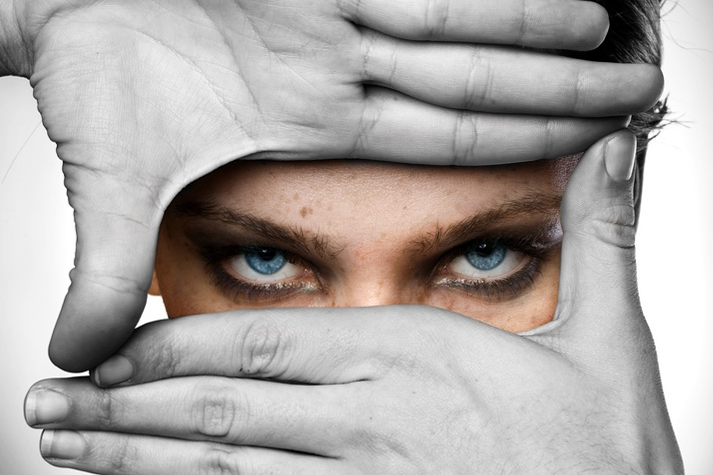 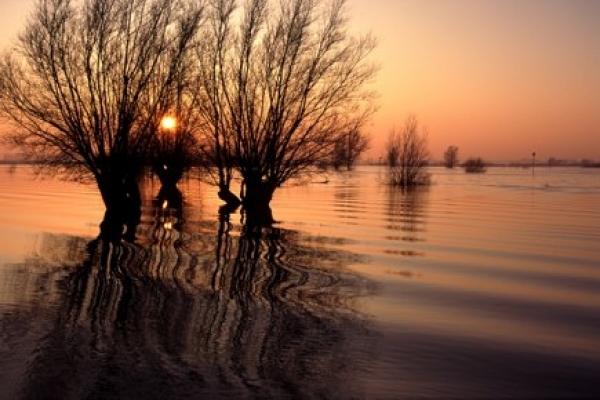 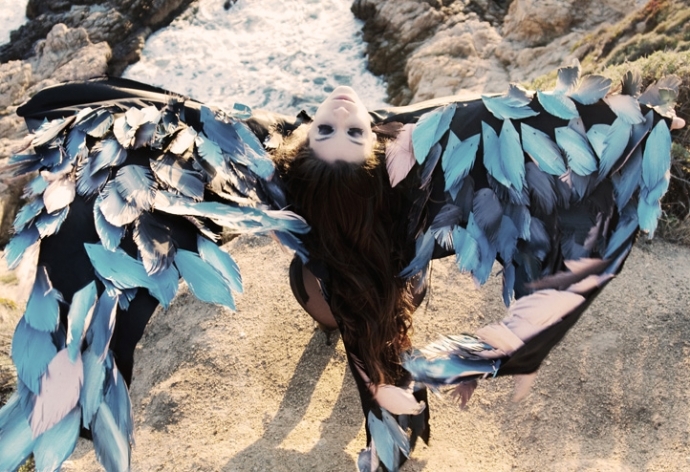 ПРОСТРАНСТВЕННЫЕ Неизобразительные искусства
декоративно-
прикладное,
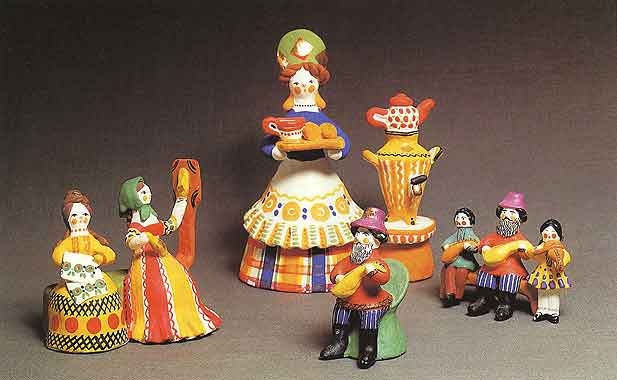 дизайн
(художественное
 конструирование)
.
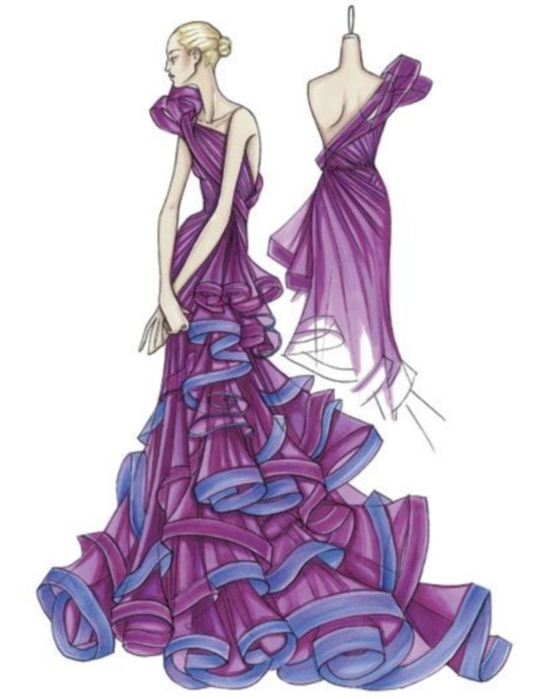 архитектура
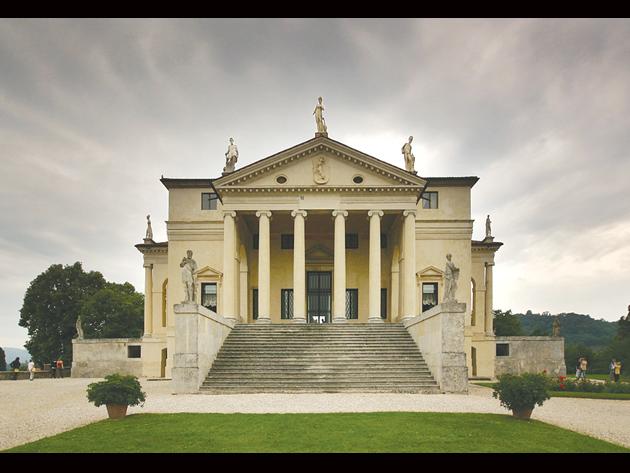 АРХИТЕКТУРА -  искусство: - проектирования и строительства зданий; и - создания художественно выразительных ансамблей.
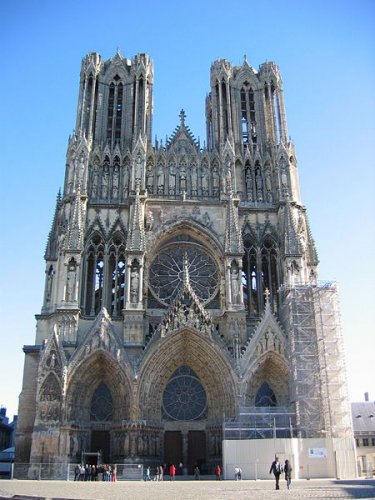 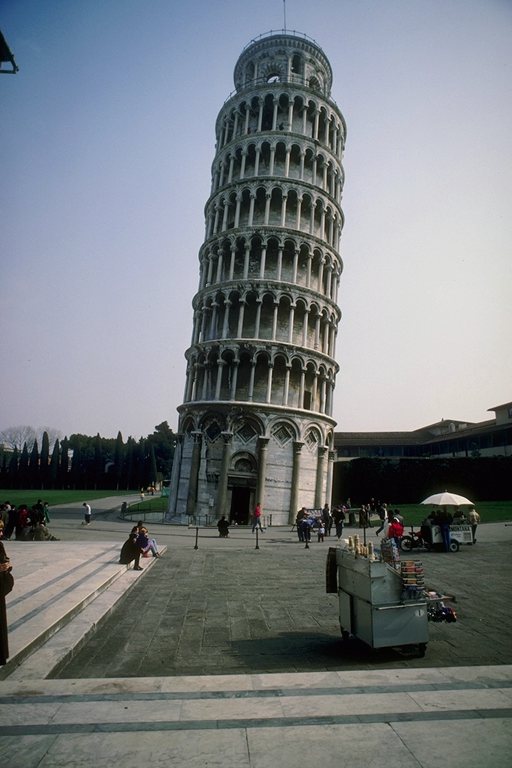 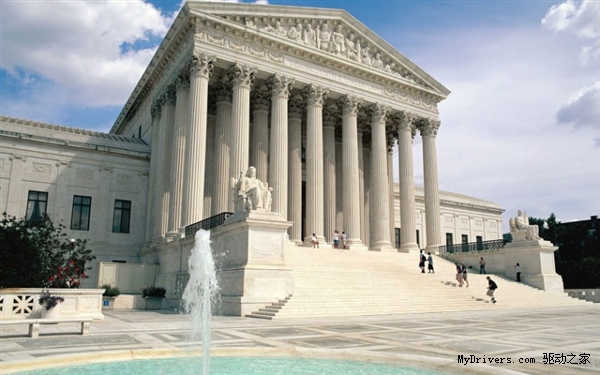 ДЕКОРАТИВНОЕ ИСКУССТВО -  
область пластических искусств, произведения которой наряду с архитектурой художественно формируют окружающую человека материальную среду. 
Декоративное искусство разделяется на : - монументально-декоративное искусство; - декоративно-прикладное искусство; и - оформительское искусство.
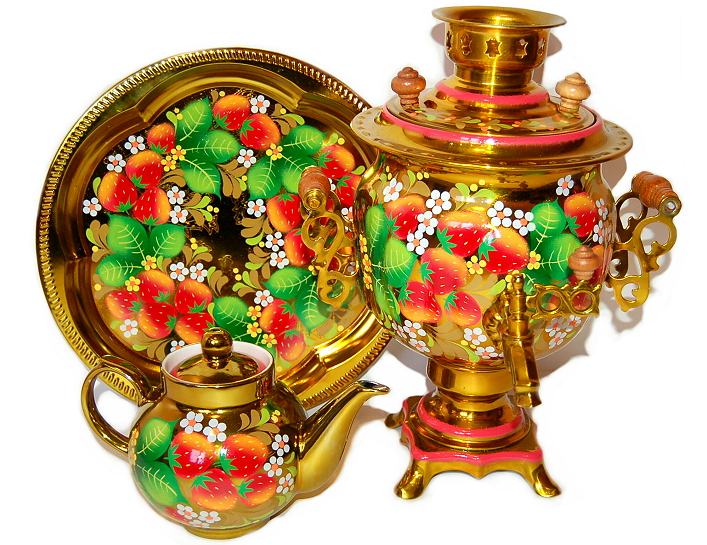 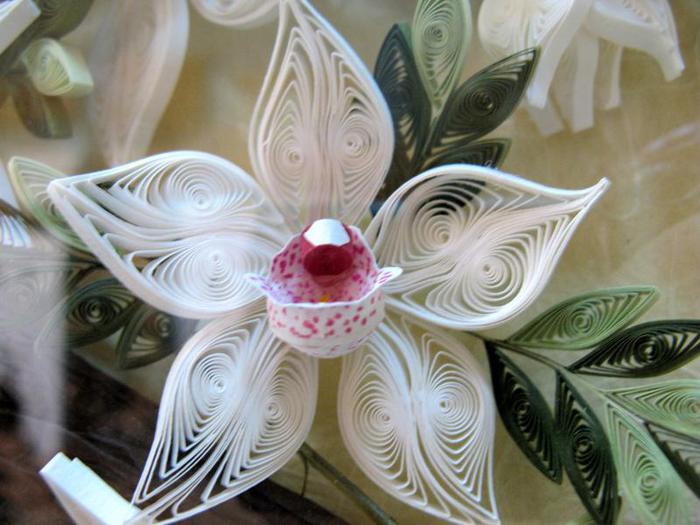 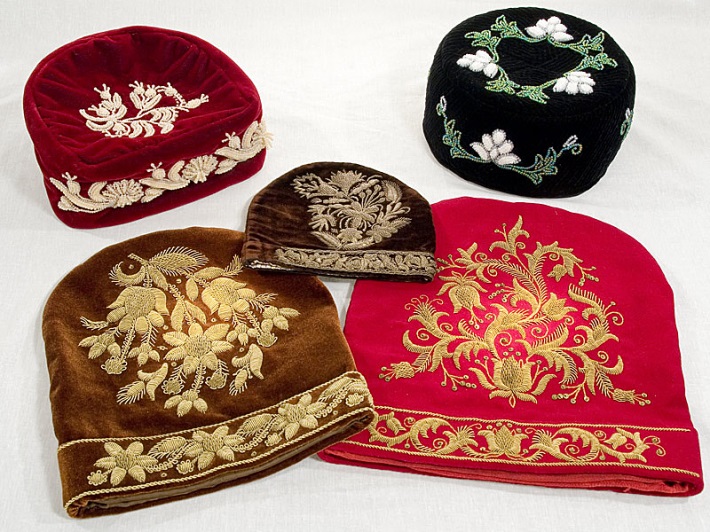 ДИЗАЙН - художественное конструирование предметного мира; разработка образцов рационального построения предметной среды. 
- творческая деятельность, целью которой является определение формальных качеств промышленных изделий
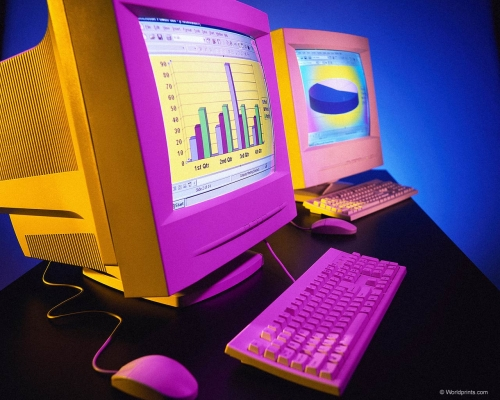 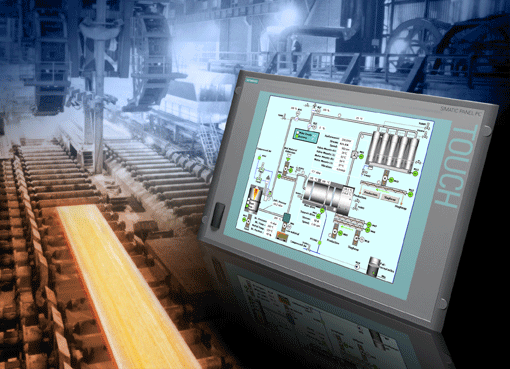 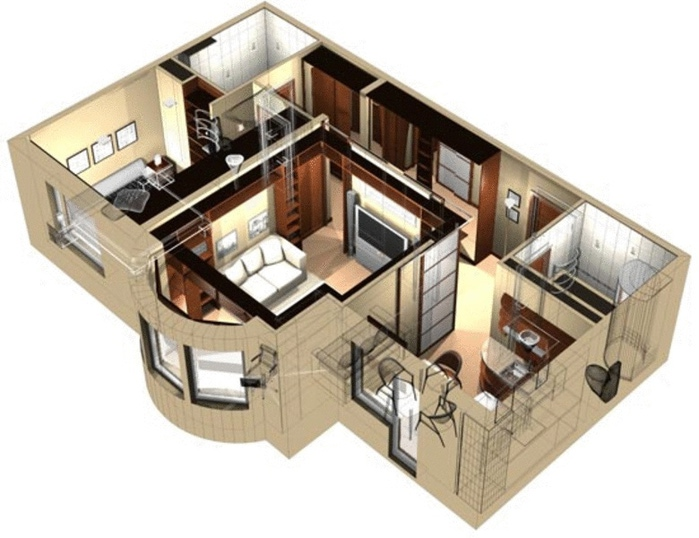 2. ВРЕМЕННЫЕ ВИДЫ ИСКУССТВА

К временным видам искусства относят:
1) музыку;2) художественную литературу.
Музыка — вид искусства, отражающий действительность в звуковых художественных образах. 
Музыка может передавать эмоции, чувства людей, что выражается в ритме, интонации, мелодии. По способу исполнения она делится на инструментальную и вокальную.
. Музыка делится также на:
народную и классическую
 современную
джазовую
военную
духовную
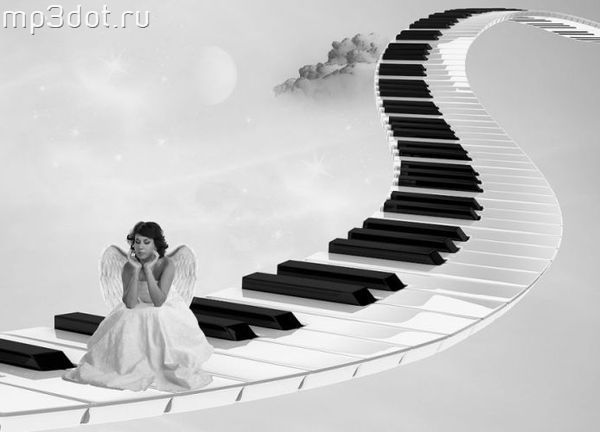 Художественная литература — вид искусства, использующий в качестве единственного материала слова и конструкции естественного (письменного человеческого) языка.Литература - письменная форма искусства слова, в широком смысле слова: совокупность любых письменных текстов.
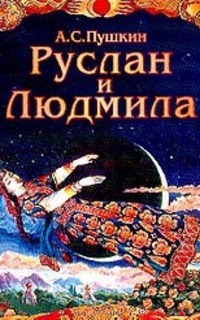 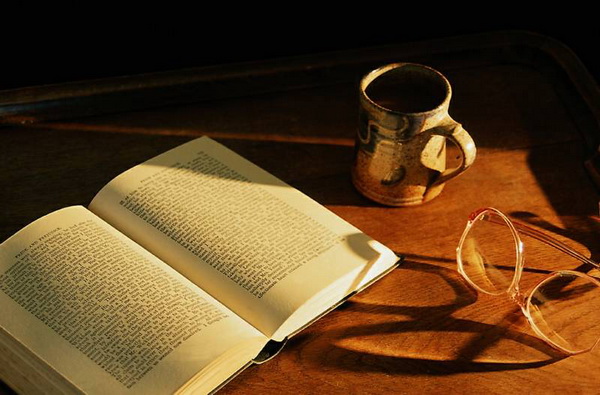 3. ПРОСТРАНСТВЕННО-ВРЕМЕННЫЕ
(зрелищные)
 ВИДЫ ИСКУССТВА

К данным видам искусства относят:
1) танец;2) театр;3) киноискусство;4)цирковое искусство.
ТАНЕЦ - вид искусства, в котором художественные образы создаются средствами пластических движений и ритмически четкой и непрерывной смены выразительных положений человеческого тела. 
Танец неразрывно связан с музыкой, эмоционально-образное содержание которой находит свое воплощение в его хореографической композиции, движениях, фигурах
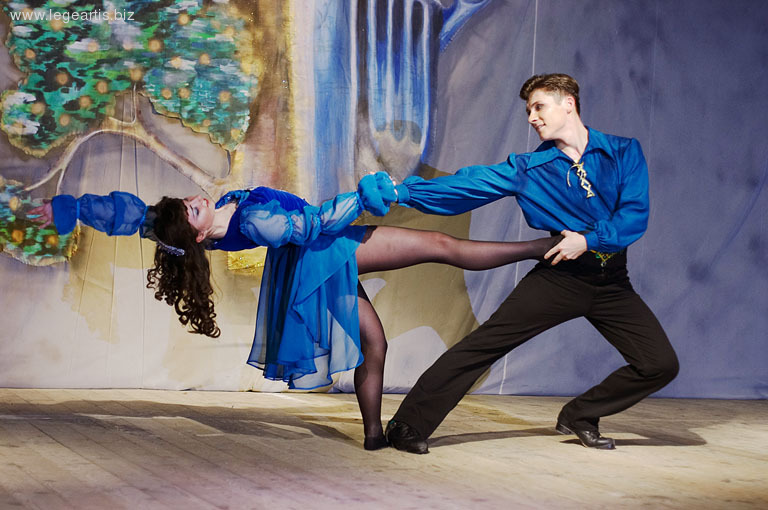 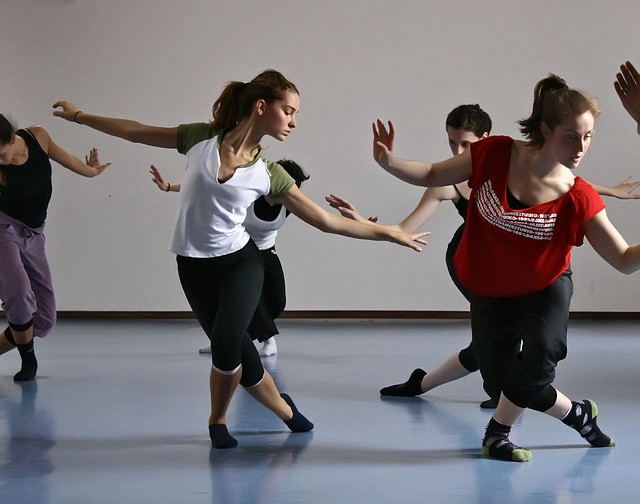 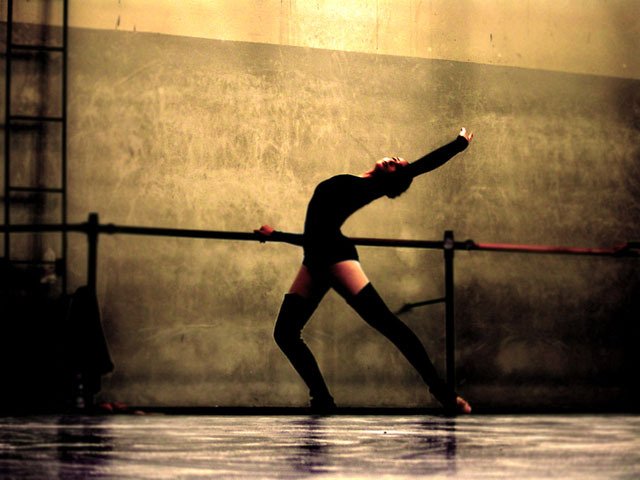 ТЕАТР- род искусства, отражающий действительность, характеры, события, конфликты, их трактовки и оценки посредством драматического действия, возникающего в процессе игры актера перед публикой. 
В ходе исторического развития определились три основные вида театра, отличающиеся специфическими признаками и средствами художественной выразительности: драматический, оперный и балетный театры.
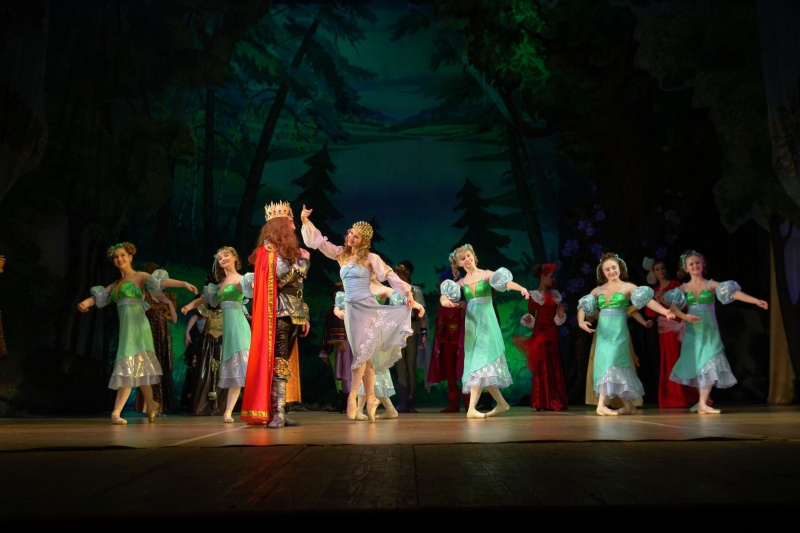 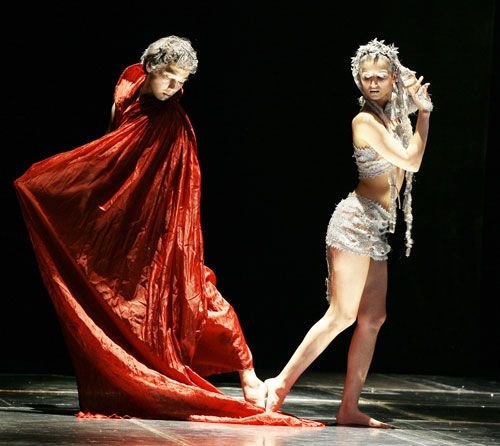 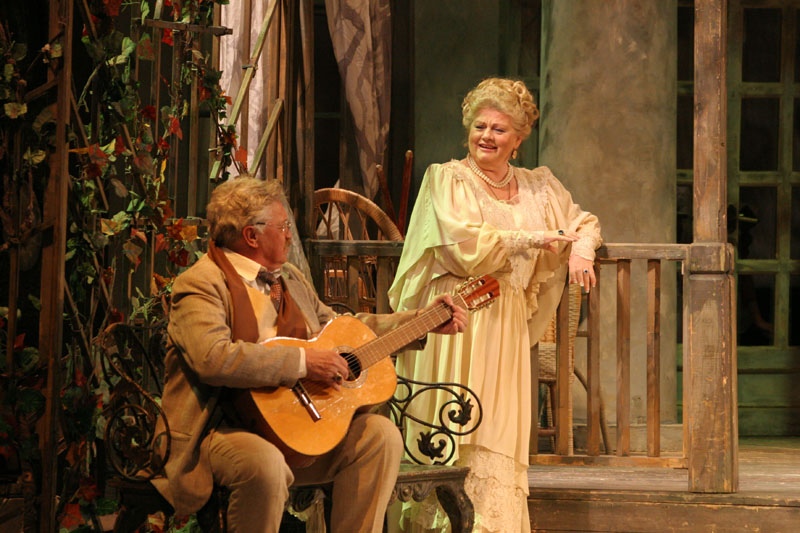 КИНОИСКУССТВО - вид искусства, произведения которого создаются с помощью киносъемки реальных, или специально инсценированных, или с привлечением средств мультипликации событий, фактов, явлений действительности. Это синтетический вид искусства, соединяющий в себе литературу, театр, изобразительные искусства и музыку.
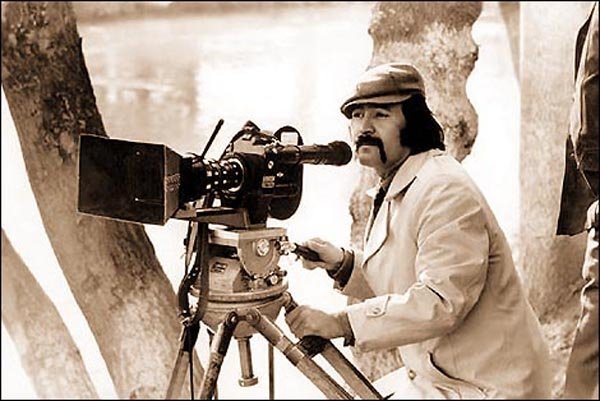 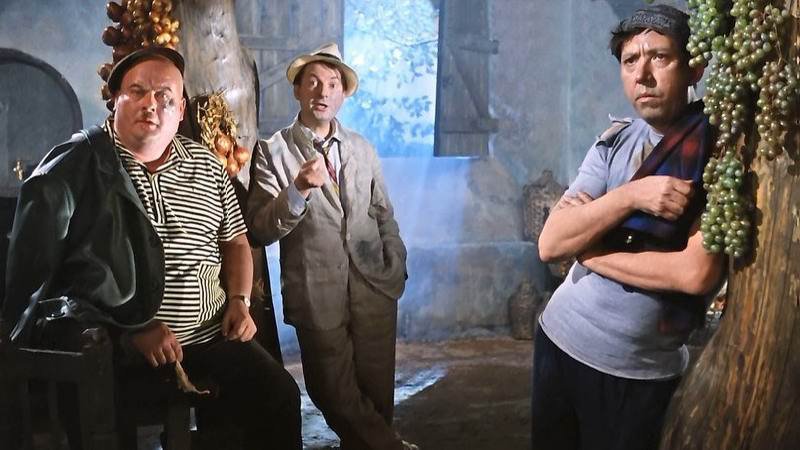 ЦИРК  - вид искусства, предусматривающий демонстрацию силы, ловкости и смелости, включающий акробатику, эквилибристику, жонглирование, клоунаду,
 дрессировку животных и т.п.
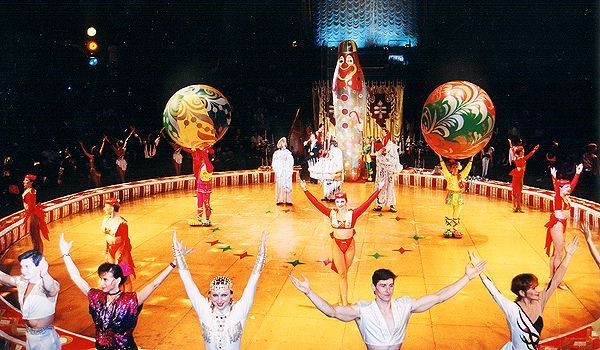 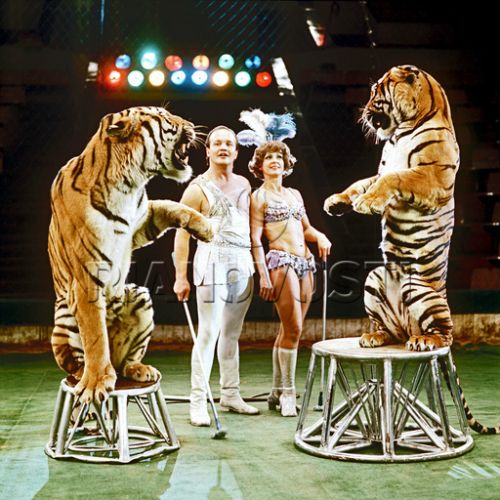 СОВРЕМЕННЫЕ
 ВИДЫ ИСКУССТВА (вне классификации)
К данным видам искусства относят:
Боди арт – искусство росписи тела
Автоарт – искусство росписи автомобилей
Граффити — изображения, рисунки или надписи, выцарапанные, написанные или нарисованные краской или чернилами на стенах и других поверхностях.Компьютерная графика: 3D-графика Веб-графика
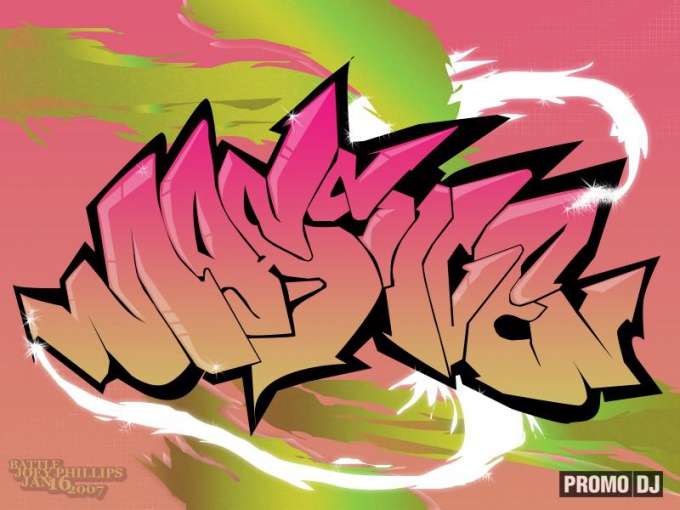 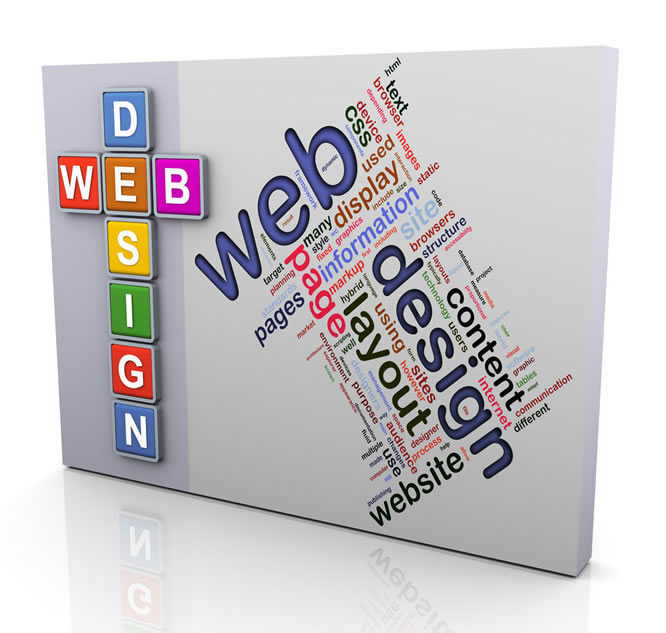 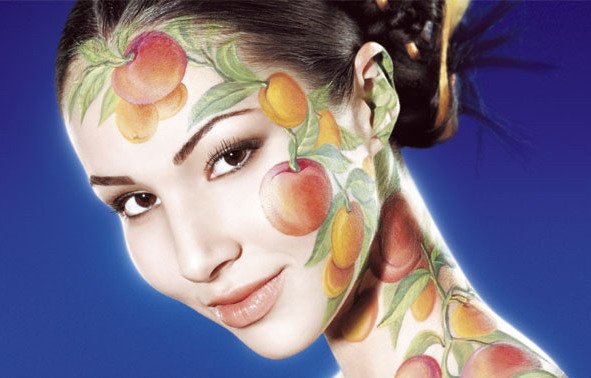 Спасибо за внимание!